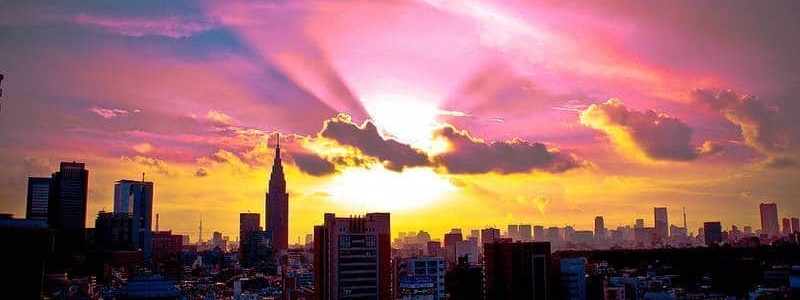 Saturday:
Gastrointestinal Stromal Tumors
Thursday:
High grade soft tissue sarcoma
Friday:
Metastatic Ewing sarcoma
“Sunrise in Tokyo”
Nov 14 (Thurs) – Nov 16 (Sat), 2019
6:15am – 7:30am
Kiku Ballroom
Educational Sessions @ CTOS 2019
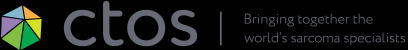 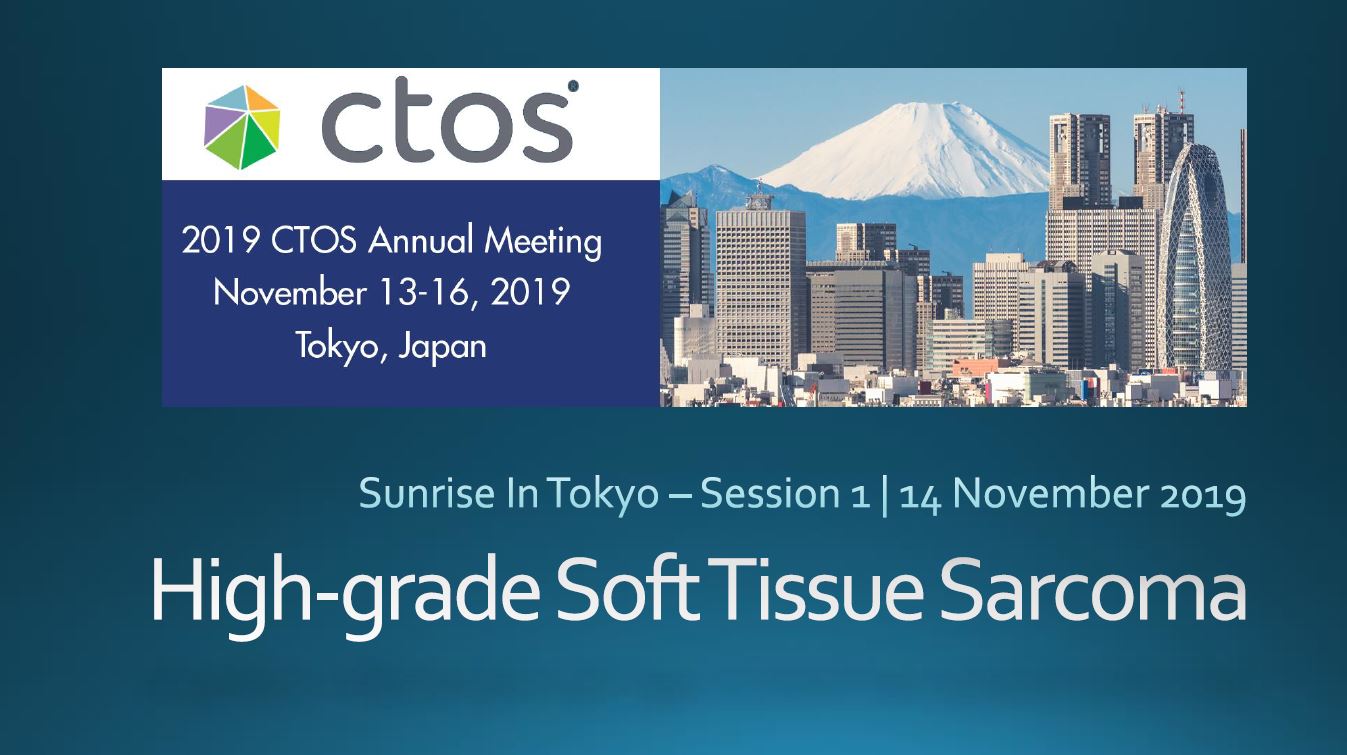 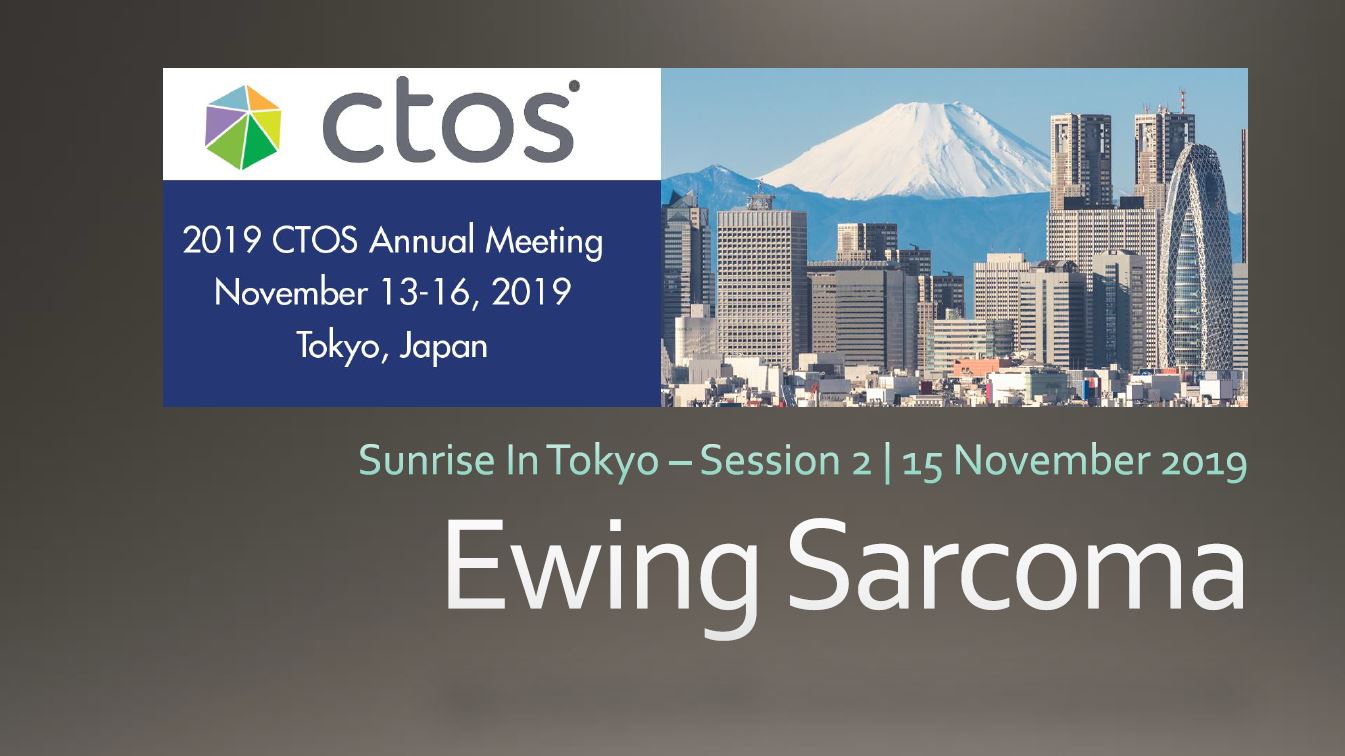 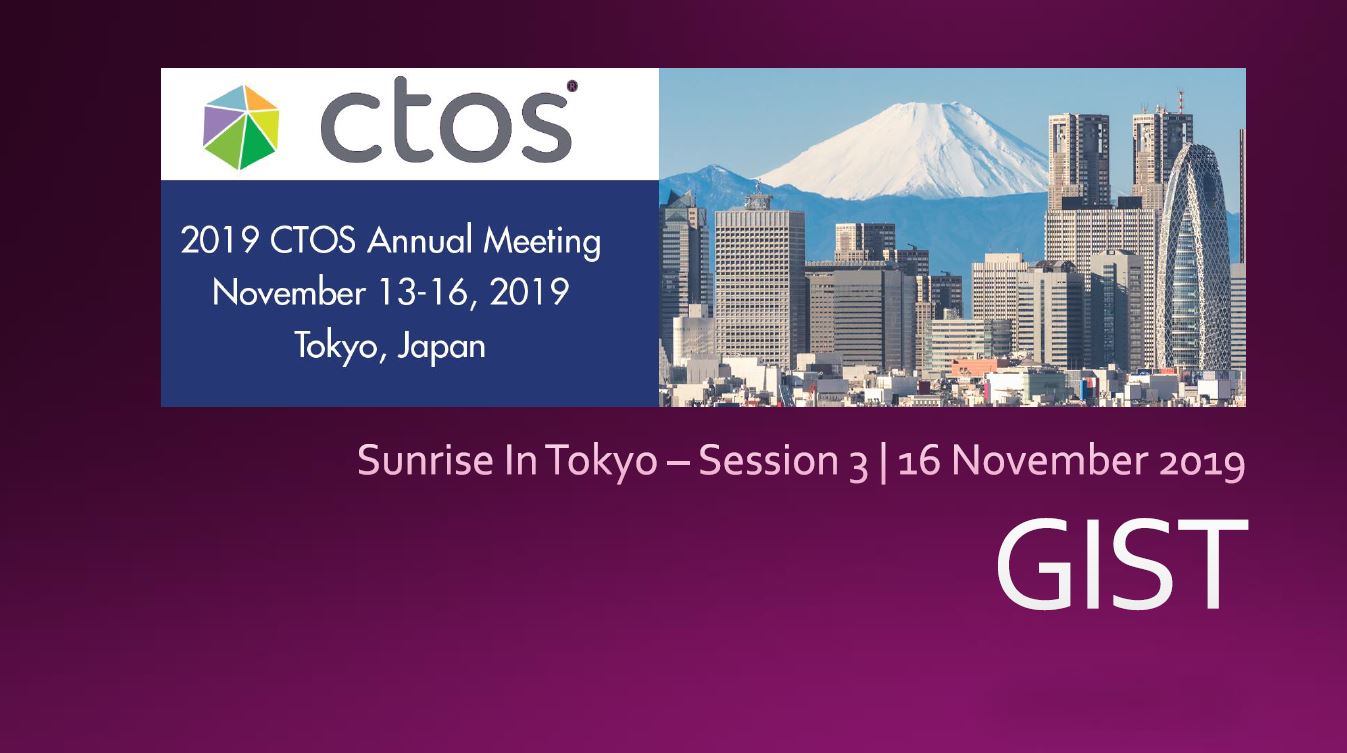